Infra-Estrutura de Comunicação(IF678)
Rafael Lucena
Rayana Alencar
Rodolfo Santos 
Rubens Lopes
João Pedro Cordeiro
Aula Prática 01 – 2012.2
CIn/UFPE
Nosso objetivo:

Protocolos
Camadas
Experimentos em:
Traceroute;
Ping;
Telnet para HTTP;
Telnet para SMTP;
Telnet para POP3;
DNS
NSLOOKUP
WHOIS;
Wireshark
Introdução à programação com sockets.
2
Protocolos
“...protocolo é um padrão que especifica o formato de dados e as regras a serem seguidas...”

 Exemplos: HTTP, FTP, DNS, TCP, UDP
Camadas da Internet
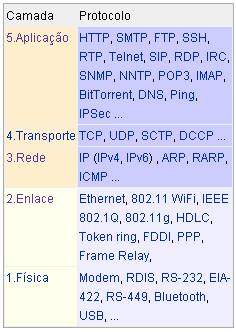 Estaremos concentrados na camada de aplicação...
Sniffers
O WireShark é um sniffer, que analisa o tráfego na rede
 http://www.wireshark.org/


 Ele consegue filtrar tão detalhadamente quanto desejemos as informações

 Captura o tráfego endereçado/destinado à placa de rede local

 É possível colocar em “Modo Promíscuo” e capturar tráfego não endereçado à placa (útil em redes com hubs e redes não cabeadas)
5
Wireshark
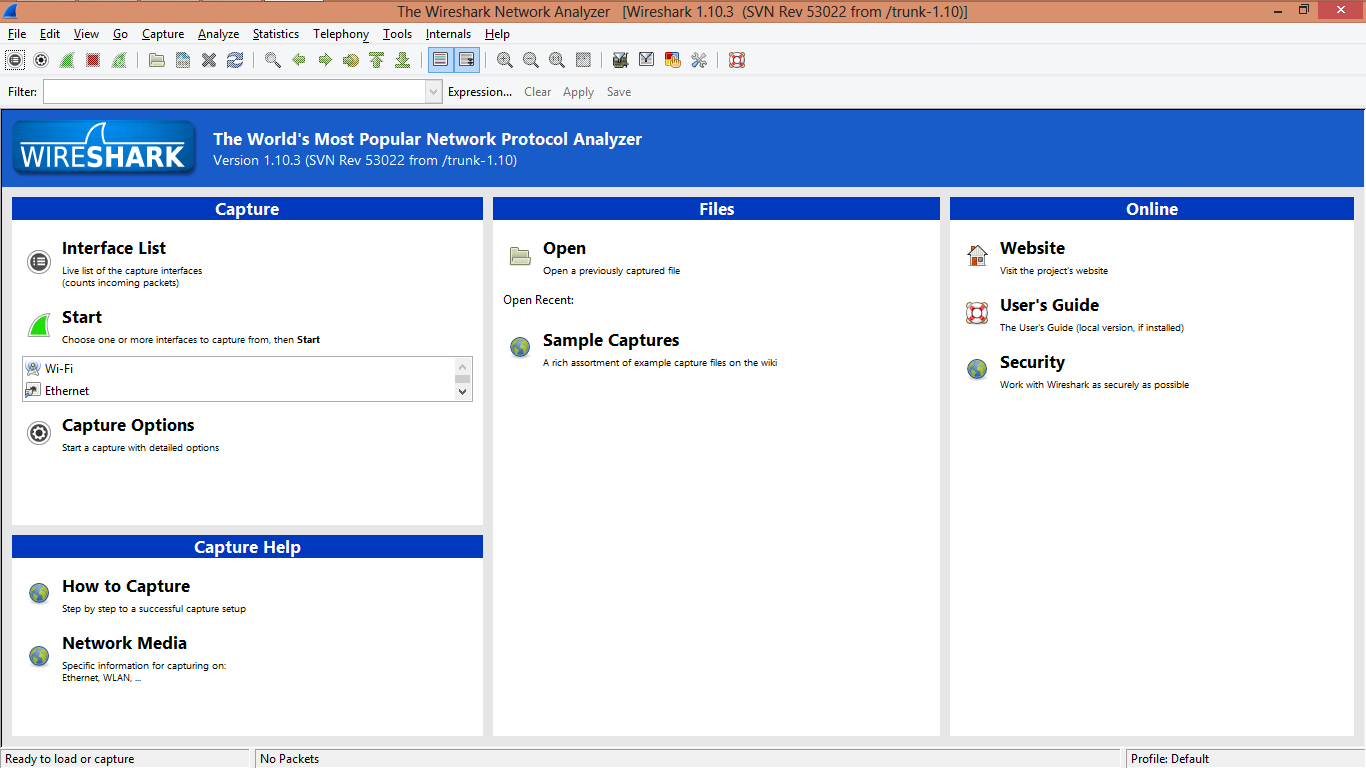 Wireshark
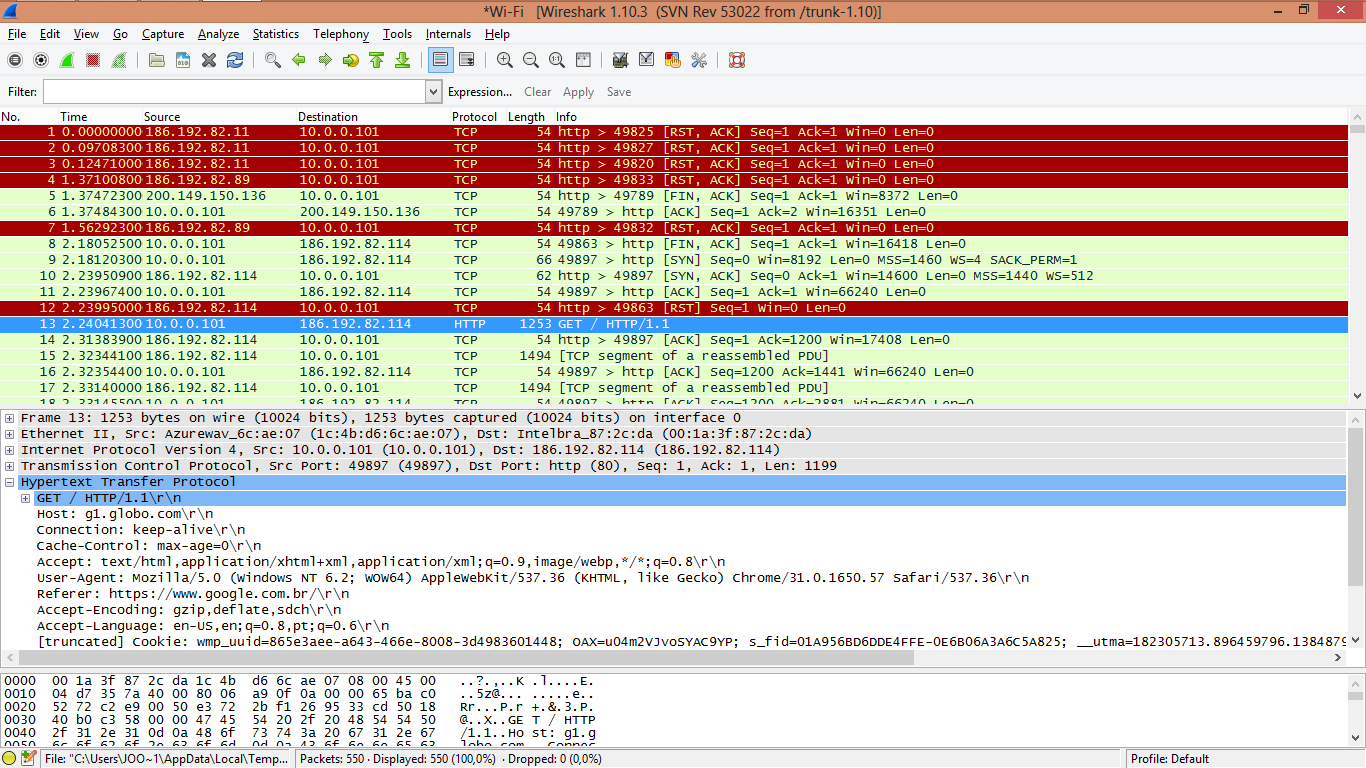 Wireshark
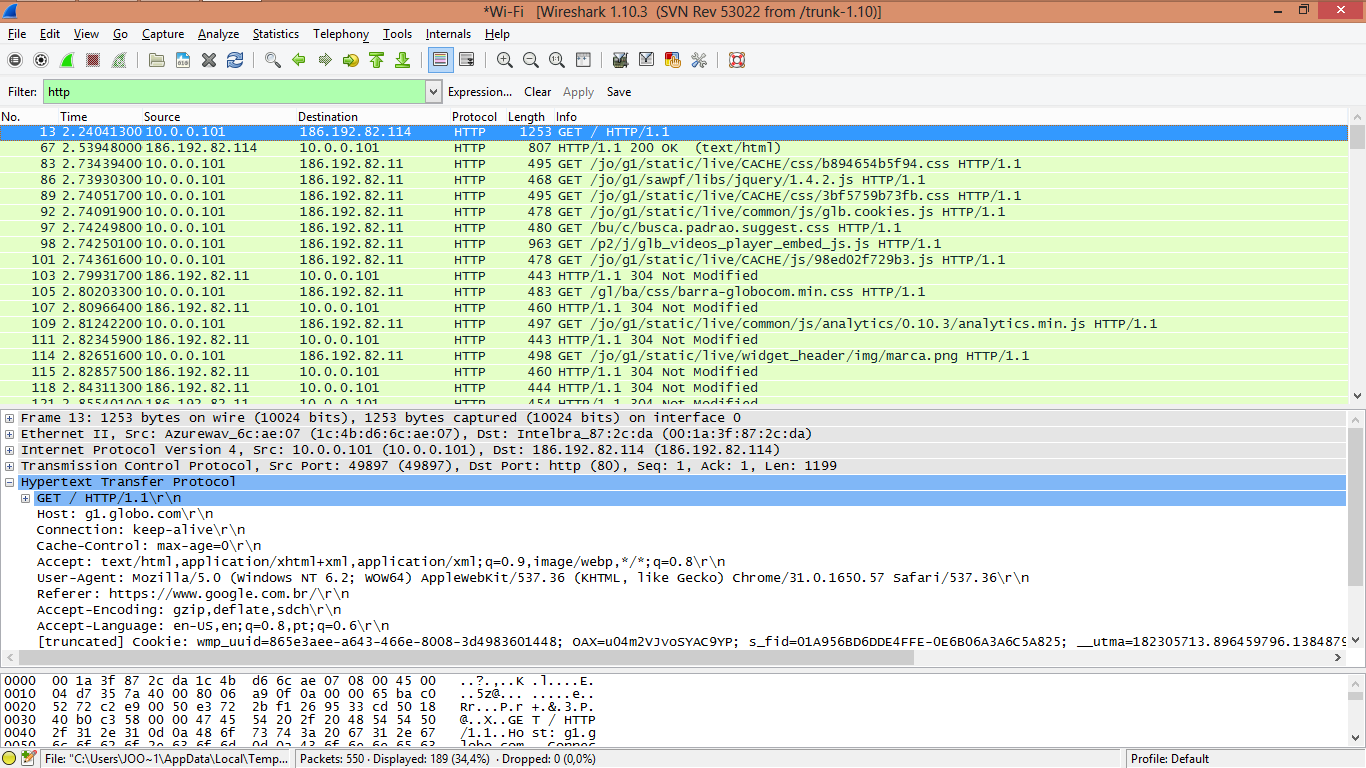 Experimentos com Traceroute
Faremos um traceroute para www.ufam.edu.br e observaremos os resultados obtidos com o mesmo. 
     



Comando: tracert www.ufam.edu.br
Perguntas:
A) Por que os pacotes foram para o Sudeste e Centro-Oeste em vez de seguirem diretamente para o Norte? 

B) Por que o atraso cresce a cada salto? Por que há uma grande diferença entre alguns saltos?  

C) Qual o IP do roteador de acesso à Internet do CIn?
PERGUNTAS (CONT.):
D) Pode ser que o traceroute termine em 30 saltos mas tendo só asteríscos a partir do 11º salto. Qual a razão?

E) Façam um traceroute para www.umass.edu e depois para www.u-tokyo.ac.jp. Por que a ordem de grandeza dos atrasos cresceu em comparação ao obtido com o primeiro traceroute?

F) Repita os exercícios usando a Internet de sua casa. Observou diferenças? Quais?
Backbone RNP
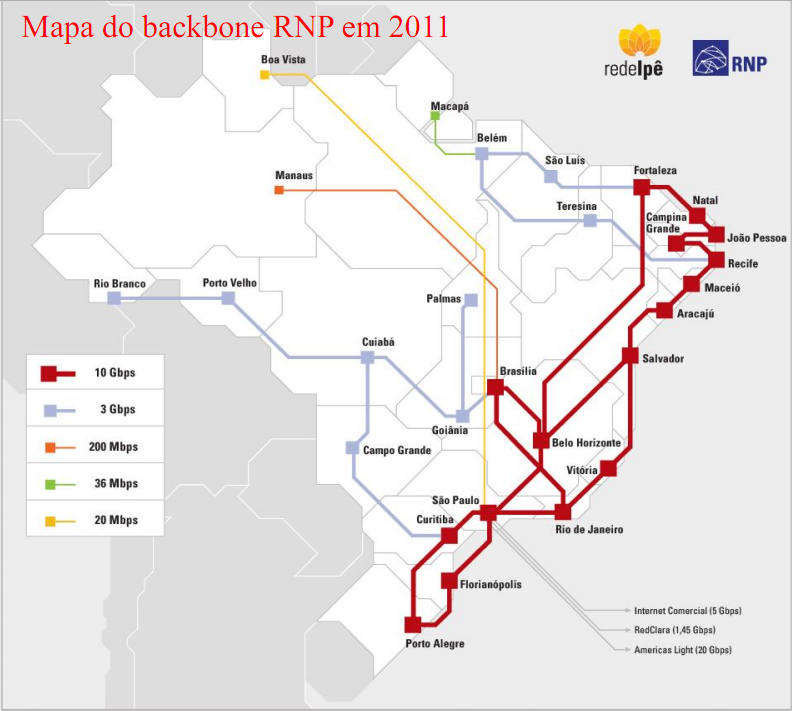 Ping
Façam um ping para diversos endereços diferentes, observando as respostas.

Comando: ping destinatário

Como funciona o ping?
Telnet
Protocolo cliente-servidor da camada de aplicação
Permite acesso remoto
Telnet [RFC 854] não possui criptografia
Um sniffer escuta a rede facilmente
Telnet x SSH


usaremos ele daqui a pouco....
O Protocolo HTTP
HTTP – Protocolo de Transferência de Hipertexto
 É o protocolo base da WEB
 Viabiliza a obtenção de Objetos(páginas, imagens...)
 Funciona no modelo cliente-servidor
 O HTTP define como o cliente (browser) requisita as páginas WEB e como o servidor as transfere 
 Usa o TCP como transportador, podendo assim garantir transmissões confiáveis
 Utiliza a porta 80 como padrão
15
Métodos HTTP
Alguns métodos do HTTP 1.1:

 GET: busca um objeto definido por uma URL requisição

 PUT: indica que os dados no corpo da consulta devem ser armazenados na URL especificada

 POST: envia dados para serem processados pelo servidor no corpo da mensagem

 HEAD: Similar ao método GET, mas retorna somente o cabeçalho da resposta do servidor

 DELETE: apaga o arquivo especificado na URL
16
Experimentos com HTTP
Baixem o putty: 
http://cin.ufpe.br/~jpmc/comunicacao/Aula%20Pratica%201%20-%20putty.rar
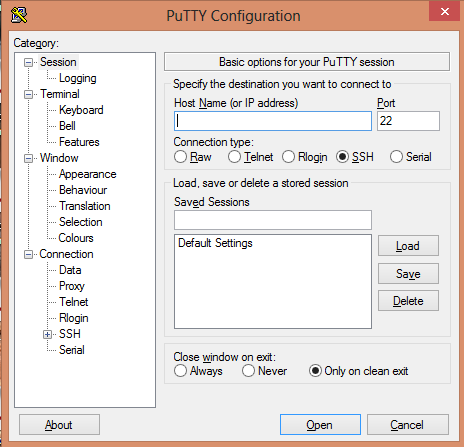 17
Experimentos com HTTP
Configurem o putty:
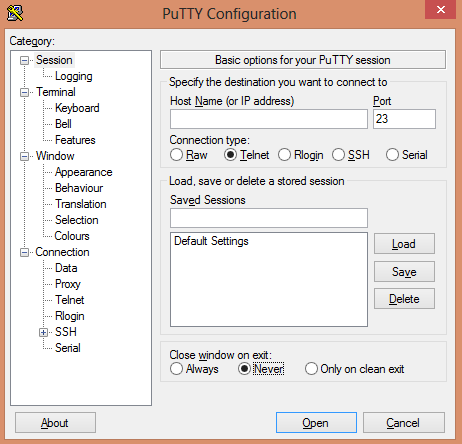 18
Experimentos com HTTP
Configurem o putty:
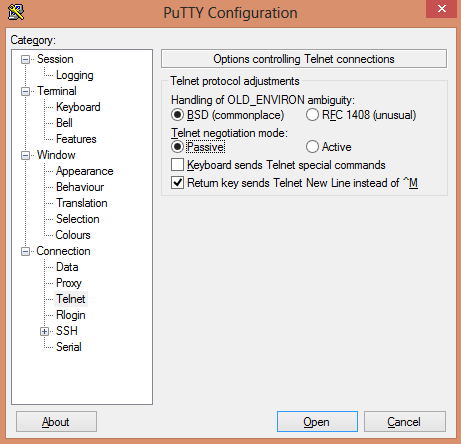 Experimentos com HTTP
Usem o putty (a partir do próximo slide):
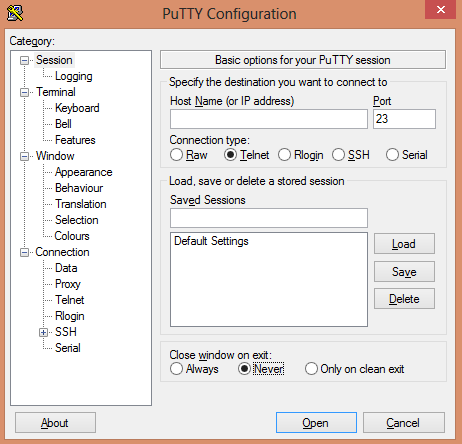 20
Experimentos com HTTP
MensagemTípica de requisição (cliente->servidor):
	GET /<diretório> HTTP/1.1	
	Host: <host onde se encontra o diretório>

 Executem os comandos abaixo observando o cabeçalho da resposta e os dados das respostas de cada um:

            telnet google.com 80
	GET /index.html HTTP/1.1
	Host: www.google.com.br

		e também
telnet cin.ufpe.br 80
	GET /naoexiste/index.html HTTP/1.1
	Host: www.cin.ufpe.br
21
Mensagem de resposta
Na mensagem de resposta temos: 
 Uma linha inicial (Status-Line)
 Versão do protocolo HTTP (HTTP-Version)
 Código de status da resposta (Status-Code) e
 Descrição do código de status (Reason-Phrase) 
 Linhas de cabeçalhos (Responseheader)
 Uma linha em branco obrigatória e 
 Um corpo de mensagem opcional
Alguns códigos de resposta
200 OK - conexão estabelecida e objeto requisitado encontrado
302 Found - indica um redirecionamento temporário onde no cabeçalho Location está a URL da nova localidade
 301 Moved Permanently - indica que o ouve um redirecionamento permanente. E no campo Location do Head está a nova localidade, o registro com a URL antiga deve ser alterado para a nova
 304 Not Modified - usado quando o cliente utiliza cache, indicando que o objeto solicitado não foi alterado
 404 Not Found - indica que o recurso não foi encontrado
 403 - acesso negado
Exercícios
Envie requisições HTTP para um servidor WEB de sua escolha de modo a obter respostas para as seguintes situações:

Em vez de usar “GET”, use “GOT”. Qual o código da resposta?

Em vez de usar “GET”, use “get”. Qual o código da resposta?

Envie a requisição abaixo para o servidor www.u-tokyo.ac.jp

GET / HTTP/1.1
Host: www.u-tokyo.ac.jp

Qual o código da mensagem de resposta? O que significa?
Experimentos com SMTP
A) Usar o telnet com comandos SMTP para enviar um email a um colega da sala.



B) Usar o telnet com comandos SMTP para enviar um email a si próprio com endereço do email de origem de um outro colega.
Exemplo SMTP
telnet ferreiros.cin.ufpe.br 25 //tecle enter 	
 220 CIn-UFPE ESMTP Mail Server
 Helo comunicacao //tecle enter 
 250 ferreiros.cin.ufpe.br Hello g3c22.cin.ufpe.br       [172.17.67.22], pleased to meet you	
 mail from: [seu login]@cin.ufpe.br //tecle enter 	
 250 2.1.0 [seu login]@cin.ufpe.br... Sender ok
 rcpt to: cfmi@cin.ufpe.br //tecle enter 
 250 2.1.5 bgda@cin.ufpe.br... Recipient ok
 data //tecle enter 
 Alo vc! //Corpo da mensagem - tecle enter 	
 . //tecle enter 	
 quit //tecle enter
26
Incrementando o e-mail
Como inserir o Assunto em um email passado via telnet? 



e para enviá-lo com CC ou BCC ?



Consultar a RFC em 2821 !!
Experimentos com POP3
A) Com o auxílio do telnet, acessar a própria caixa postal com comandos POP3.

Alguns servidores de e-mail não tem serviço de POP3
 
Alguns servidores conhecidos que aceitam tais requisições são uol, oi, bol e globo.

Exemplo no próximo slide!
Exemplo POP3
telnet pop3.uol.com.br 110
+OK POP server ready
user nomedousuário
Servidor pede a senha.
pass suasenha(cuidado senha vai aparecer não deixe ninguém ver)
Servidor avisa que você está conectado.
list
Solicitação para lista e números dos e-mails
retr 1
Solicitação para leitura do e-mail 1
dele 1
Solicitação para deletar o e-mail 1
quit
Desconectado.
DNS
É um banco de dados distribuído entre servidores Hierárquicos

É um protocolo para consulta a esse banco

Permite, entre outras coisas, obter o IP do servidor desejado informando sua URL


Vamos olhar na prática com o WireShark...
nslookup
Ferramenta para se obter informações sobre registros de DNS de um domínio, host ou IP

Comando: nslookup google.com

 O servidor DNS do provedor de acesso é consultado
PERGUNTAS:
Qual o nome do servidor que proveu resposta à consulta feita?

 Qual o objetivo de haver vários hosts respondendo pelos serviços do Google?

Execute o comando “nslookup google.com” várias vezes seguidas (4x por exemplo). Por que a sequência de endereços muda embora o conjunto de endereços seja o mesmo?
WHOIS
Acesse o site http://registro.br/cgi-bin/whois/

Digite no form  cin.ufpe.br e veja a informação retornada

Agora digite no form o endereço 200.220.200.2 e veja a informação retornada

 Para que serve o serviço WHOIS?
WHOIS
Veja a RFC 3912